Real-world data (RWD) in advanced hepatocellular carcinoma
Prof. Matthias Pinter
2
Disclosures
Please note: Views expressed within this presentation are the personal opinions of the author. They do not necessarily represent the views of the author’s academic institution or the rest of SARCOMA CONNECT group.
This content is supported by an independent educational grant from Bayer. 
Disclosures: Prof. Matthias Pinter has received financial support/sponsorship for research support, consultation, or speaker fees from the following companies:
AstraZeneca, Bayer, BMS, Ipsen, Eisai, Lilly, MSD and Roche.
3
Overview
Introduction
Real-world efficacy and safety of systemic therapies
Treatment patterns in real-world clinical practice
RWD on systemic therapy in patient populations excluded from Phase 3 RCT:
Child-Pugh class B
History of liver transplantation
RCT, randomised clinical trial; RWD, real-world data
4
Introduction
5
Hepatocellular carcinoma
Most common primary liver cancer, second most common cause of cancer-related death in men1
Potential curative therapies: resection, ablation, liver transplantation2
Most patients will become candidates for systemic therapy during the course of the disease
Patients included in Phase 3 RCT only partly represent real-world populations
RCT, randomised clinical trial
1. Sung H, et al. CA Cancer J Clin. 2021;71:209-49; 2. Reig M, et al. J Hepatol. 2022;76:681-93
6
BCLC algorithm – Update 2022
HCC
Based on tumour burden, liver function andphysical status
Refined by AFP, ALBI score,Child-Pugh, MELD
Very early stage (0)
Single ≤2 cm
Preserved liver functiona, PS 0
Early stage (A)
Single, or  ≤3 nodules each ≤3 cm
Preserved liver functiona, PS 0
Intermediate stage (B)
Multinodular
Preserved liver functiona, PS 0
Advanced stage (C)
Portal invasion and/or extrahepatic spread
Preserved liver function, PS 1-2
Terminal stage (D)
Any tumour burden
End stage liver function, PS 3-4
Prognosis
To decide individualisedtreatment approach
Potential candidatefor liver transplantation
Extendedliver transplantcriteria(size, AFP)
Well definednodules, preservedportal flow,selective access
Diffuse, infiltrative,extensivebilobar liverinvolvement
Single
≤3 nodules,each ≤3 cm
Portal pressure, bilirubin
Patient characterisation
No
Yes
Contraindicationsto LT
Normal
Increased^
Yesb
No
1st treatment option
Ablation
Resection
Ablation
Transplant
TACE
Systemic treatment
BSC
Expected survival
>5 years
>2.5 years
>2 years
3 months
Treatment stage migration
Primes lower priorityoptions due to non-liverrelated clinical profile
(Age, comorbidities, patientvalues and availability)
1st Line
Successfuldownstaging
Atezolizumab-bevacizumab/durvalumab-tremelimumabIf not feasible sorafenib or lenvatinib or durvalumab
Not feasible or failure
regorafenib
(sorafenib-tolerant)
cabozantinib
ramucirumab
(AFP ≥400 ng/ml)
2nd Line
Clinicaltrials
Not feasible
Not feasibleor failure
Post sorafenib
Clinical decision-making
TACERadioembolisation (only for single lesion ≤8 cm)
Post atezolizumab-bevacizumab
Post durvalumab-tremelimumab
Post lenvatinib or durvalumab
Not feasible
Alternativesequences maybe consideredbut they have notbeen proved
3rd Line
Not feasible
Cabozantinib
a Except for those with tumour burden acceptable for transplant
b Resection may be considered for single peripheral HCC with adequate remnant liver volume
AFP, alpha-fetoprotein; ALBI, albumin-bilirubin; BCLC, Barcelona Clinic Liver Cancer; BSC, best supportive care; HCC, hepatocellular carcinoma; LT, liver transplantation; MELD, model of end-stage liver disease; PS, performance status; TACE, transarterial chemoembolisation
Reig M, et al. J Hepatol. 2022;76:681-93
7
Real-world data (RWD) in oncology
Increasing interest in RWD to address questions not sufficiently answered by data from clinical trials
Allow insights into performance and outcomes of new anticancer therapies/drugs in routine clinical practice
Provide information on patients underrepresented in clinical trials
Capture less common and delayed adverse events
The quality of RWD depends on the quality, completeness, and accuracy of the primary data
RWD may help to improve the quality of interventions/treatments and patient care
RWD cannot substitute randomised controlled trials
Comparison of non-randomised patient groups receiving different treatments in clinical practice is unreliable (e.g., potential imbalance of prognostic factors)
RWD, real-world data
Booth CM, et al. Nat Rev Clin Oncol. 2019;16:312-25
8
Real-world efficacy and safety of systemic therapies
9
Efficacy and safety of EMA-approved drugs for HCC in real-world
Phase 3 RCT vs. RWD
a Child-Pugh A subgroup only; b patients with AFP ≥400ng/mL
Real-world studies confirmed the efficacy and safety of EMA-approved drugs in routine clinical practice, even though having allowed inclusion of more vulnerable patients (e.g., Child-Pugh class B, ECOG PS 2) compared with most Phase 3 RCT
AE, adverse event; AFP, alpha-fetoprotein; AST, aspartate aminotransferase; CI, confidence interval; ECOG PS, Eastern Cooperative Oncology Group performance status; EMA, European Medicines Agency; HCC, hepatocellular carcinoma; HFSR, hand–foot skin reaction; OS, overall survival; RCT, randomised clinical trial; RWD, real-world data
1. Llovet JM, et al. N Engl J Med. 2008;359:378-90; 2. Kudo M, et al. Lancet. 2018;391:1163-73; 3. Cheng AL, et al. J Hepatol. 2022;76:862-73; 4. Bruix J, et al. Lancet. 2017;389:56-66; 5. Abou-Alfa GK, et al. N Engl J Med. 2018;379:54-63; 6. Zhu AX, et al. Lancet Oncol. 2019;20:282-96; 7. Marrero JA, et al. J Hepatol. 2016;65:1140-7; 8. Welland S, et al. Liver Cancer. 2022;11:219-32; 9. D’Alessio A, et al. Hepatology. 2022;76:1000-12; 10. Kim YJ, et al. ILCA 2022. Abstract P-99. Poster presentation; 11. Tovoli F, et al. Liver Cancer. 2021;10:370-9; 12. Yasui Y, et al. Cancers. 2022;14:2975-87
10
Treatment patterns in real-world clinical practice
11
Real-world treatment patterns
Recent data from ILCA & ESMO 2022
Shephard C, et al. ILCA 20221 – systematic review
33 studies reporting real-world treatment patterns & outcomes 
Main treatments in recurrent HCC after resection/transplantation:
Either locoregional therapies or sorafenib as initial therapy
Upon failure/progression: other tyrosine kinase inhibitors
Sorafenib and lenvatinib were most common systemic therapies
Paucity of RWD on atezolizumab + bevacizumab (as it has just been approved)
Singal AG, et al. ESMO 20222 – US real-world study
Patients from the IQVIA US open-source linked Medical (Dx) and Pharmacy (LRx) claims databases treated with atezolizumab + bevacizumab (N=531)
Treatment initiated between June 2020 and November 2021
Median follow-up time: 7.0 (range, 2.0-19.8) months
58% discontinued atezolizumab + bevacizumab within 6 months
In patients with ≥3 months follow-up, only 5% received subsequent systemic therapies 
3% targeted therapy
1% immunotherapy
1% chemotherapy
Real-world data on treatment patterns can inform about concordance with guidelines in clinical practice, and may provide useful information for clinical trial design
Proportion of patients (%)
Patients with ≥3 monthsfollow-up (N=531)
Patients with ≥6 monthsfollow-up (n=461)
Patients with ≥9 monthsfollow-up (n=369)
Patients with ≥12 monthsfollow-up (n=279)
Subsequent systemic therapy
ESMO, European Society for Medical Oncology; HCC, hepatocellular carcinoma; ILCA, International Liver Cancer Association; RWD, real-world data
1. Shephard C, et al. ILCA 2022. Abstract P-54. Poster presentation; 2. Singal AG, et al. Ann of Oncol. 2022;33 suppl 7:S323-30 (ESMO 2022 poster presentation)
12
The REFINE study evaluated regorafenib use in real-world practice
REFINE evaluated a broader patient population compared with RESORCE and included patients with ECOG PS ≥2, Child–Pugh classification B/C disease, intolerance to sorafenib, and those who had received prior immunotherapy = representing real-world patients with uHCC.
Median OS in the overall population (13.2 months) was similar to the median OS in patients who received second-line regorafenib after prior first-line sorafenib (13.9 months)
The OS benefit associated with regorafenib was highest in patients with good baseline liver function
 The safety profile of regorafenib demonstrated in REFINE was consistent with the safety profile shown in RESORCE
The final results of the real-world REFINE study confirmed the safety and effectiveness of regorafenib in a broad population of patients with uHCC that was consistent with the results from the RESORCE trial
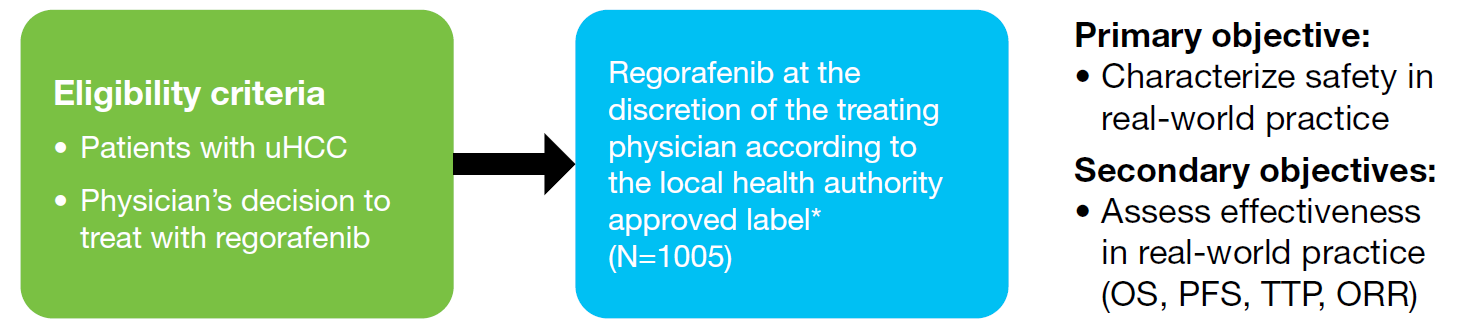 ECOG PS; Eastern Cooperative Oncology Group performance status; OS; overall survival; ORR; objective response rate; PFS, progression-free survival; TTP, time to progression; uHCC, unresectable hepatocellular carcinoma
Source: Kim et al. Poster Presentation P-99 at ILCA Annual Conference 2022.
RWD on systemic therapy in patient populations excluded from phase 3 RCT
14
Special subgroups excluded from RCT
Patients with Child-Pugh class B
Shorter survival1
Potential confounders: liver failure or death from complications of cirrhosis1             
Patients with a history of liver transplantation


No data from subsets of patients from Phase 3 RCT are available, RWD can provide insights into safety and efficacy
RCT, randomised clinical trial; RWD, real-world data
Llovet JM, et al. J Natl Cancer Inst. 2008;100:698-711
15
RWD in Child-Pugh B
First-line setting
a NCCN guidelines recommend sorafenib in Child-Pugh B7 patients (based on those data from GIDEON: a prospective observational registry study)
b Landmark estimates at 12 months
AEs, adverse events; CI, confidence interval; GI, gastrointestinal; NR, not reported; OS, overall survival; PFS, progression-free survival; ORR, overall response rate; RWD, real-world data
1. Marrero JA, et al. J Hepatol. 2016;65:1140-72; 2. Singal AG, et al. Future Oncol. 2021;17:2759-68; 3. D’Alessio A, et al. Hepatology. 2022;76:1000-12
16
CheckMate 040 (cohort 5) – Child-Pugh B
Phase 1/2, open-label, non-comparative, multicenter trial
Cohort 5: 49 patients with HCC and Child-Pugh B7-8 (25 sorafenib-naive, 24 sorafenib-experienced) treated with nivolumab
ORR 12%, DCR 55%
Safety of nivolumab comparable to that in Child-Pugh A patients
Improvement to Child-Pugh A for ≥6 months: 5 patients (4/6 with partial response, 1/21 with stable disease)
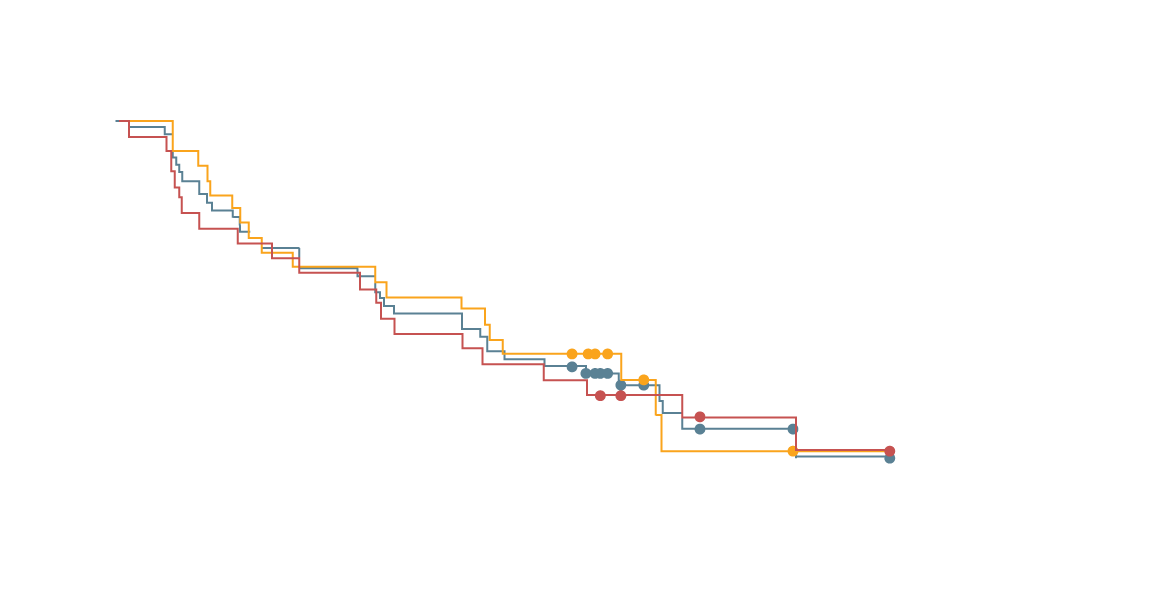 100
Total: Median OS (95% CI), 7.6 (4.4-10.5)
Sorafenib naïve: Median OS (95% CI), 9.8 (3.7-14.3)
Sorafenib treated: Median OS (95% CI), 7.4 (2.3-12.1)
90
80
70
60
50
Overall survival (%)
40
30
20
10
0
0
3
6
9
12
15
18
21
24
Months
Number at risk (censored)
Total
Sorafenib naïve
Sorafenib treated
49 (0)
25 (0)
24 (0)
37 (0)
20 (0)
17 (0)
29 (0)
15 (0)
14 (0)
23 (0)
13 (0)
10 (0)
17 (0)
9 (0)
8 (0)
7 (7)
3 (5)
4 (2)
3 (8)
1 (5)
2 (3)
1 (9)
0 (6)
1 (3)
0 (10)
0 (6)
0 (4)
CI, confidence interval; DCR, disease control rate; HCC, hepatocellular carcinoma; ORR, overall response rate; OS, overall survival
Kudo M, et al. J Hepatol. 2021;75;600-9
17
Recurrence & outcome after liver transplantation
5-year RFS rate after LT: ∼47-90%1
4-year RFS rate, Milan-in: 92%2

Outcome in patients with recurrence post-LT3,4
Median time to recurrence: 14.0-15.8 months
Median post-recurrence survival: 10.6-12.2 months; depending on treatment:
Curative/surgical intent: 23.2-27.8 months
Non-curative/nonsurgical therapy: 7.2-10.6 months
LT, liver transplantation; RFS, recurrence-free survival
1. Mazzaferro V, et al. Gastroenterology. 2018;154:128-39; 2. Mazzaferro V, et al. N Engl J Med. 1996;334:693-9; 3. Bodzin AS,  et al. Ann Surg. 2017;266:118-25; 4. Sapisochin G, et al. Ann Surg Oncol. 2015;22:2286-94
18
Tyrosine kinase inhibitors after liver transplantation
1.0
Sorafenib
First-line agents
0.8
0.6
Survival probability
Sorafenib1,2 
Patients included: 15-31
Median overall survival: 10.6-19.3 months
Safety: acceptable safety profile, low incidence of severe toxicities 
Lenvatinib3
Patients included: 45
Median overall survival: 14.5 months
Safety: toxicity comparable to that in non-transplant HCC patients
0.4
Best supportive care
0.2
HR, 21.1 (95% CI: 4.73-94.9)
p<0.0001
0.0
0
2
4
6
8
10
12
Patients at risk

SorafenibBSC
Time (months)
15
24
14
14
13
6
11
–
8
–
7
–
4
–
Sorafenib vs. BSC, Sposito C et al.2
100
80
60
Overall survival (%)
40
20
Median OS 14.5 months
(95% CI, 0.8-28.2)
0
0
6
12
18
24
Months
Lenvatinib, Bang K et al.3
BSC, best supportive care; CI, confidence interval; HCC, hepatocellular carcinoma; HR, hazard ratio; OS, overall survival
1. Gomez-Martin C, et al. Liver Transpl. 2012;18:45-52; 2. Sposito C, et al. J Hepatol. 2013;59:59-66; 3. Bang K, et al. Cancer Med. 2022. DOI: 10.1002/cam4.5123
19
Tyrosine kinase inhibitors after liver transplantation
100
80
Regorafenib
Second-line agents
60
p=0.002
13.1 (95% CI: 7.0-19.2)
Overall survival (%)
40
5.5 (95% CI: 2.3-8.7)
Regorafenib1,2
Patients included: 28-36
Median overall survival from start of regorafenib: 12.9-13.1 months
Median overall survival from start of sorafenib: 28.8-38.4 months
Safety: comparable to that reported in registration trial
Cabozantinib3
Patients included: 16
Median overall survival from start of cabozantinib: 15.6 months
Median overall survival from start of sorafenib: 37.6 months
Safety: grade ≥3 adverse events in 6 patients (38%)
20
Best supportive care
0
0
3
6
9
12
15
18
21
24
Time (months)
Patients at risk
RegorafenibBSC
36
45
34
27
29
20
22
16
18
12
15
10
11
7
10
4
8
2
Regorafenib, Iavarone M et al.1
100
80
61% (95% CI: 30-92)
60
Overall survival (%)
40
20
0
0
3
6
9
12
15
18
Time (months)
Patients at risk
16
7
4
2
Cabozantinib, Invernizzi F et al.3
BSC, best supportive care; CI, confidence interval
1. Iavarone M, et al. Liver Transpl. 2021;27:1767-78; 2. Iavarone M, et al. Am J Transplant. 2019;19:3176-84; 3. Invernizzi F, et al. J Hepatol. 2021;75: S521 (EASL 2021 poster presentation)
20
Immune checkpoint inhibitors after liver transplantation
Immune checkpoint inhibitors are contraindicated in liver transplant recipients1,2
Zhang P, et al. – systematic review3
24 articles with 41 LT recipients receiving ICIs for cancers (HCC, n=23)
Most commonly used ICIs: nivolumab (n=25), pembrolizumab (n=9), ipilimumab (n=3)
Allograft rejection: n=13/41 LT recipients (31.7%)
Death due to allograft rejection: n=6/13 experiencing rejection (46.2%)
n=4/8 with positive PD-L1 staining, experienced allograft rejection (50%)
Response rate: n=10 (24.4%)
PD-L1, HCC, hepatocellular carcinoma; ICI, immune checkpoint inhibitors; LT, liver transplantation 
1. Bruix J, et al. J Hepatol. 2021;75:960-74; 2. Pinter M, et al. Gut. 2021;70;204-14; 3. Zhang P, et al. Transplant Rev (Orlando). 2022;36:100712
21
Conclusions
RWD to confirm data of registration trials and answer questions not sufficiently addressed in clinical trials
Patients usually excluded from pivotal Phase 3 RCT
Child-Pugh B
History of liver transplantation
Systemic therapy in Child-Pugh B:
Similar response rates and safety profile compared with Child-Pugh A
Worse OS, possibly related to natural progression of cirrhosis
Potential of improvement in Child-Pugh score, particularly in responders
Systemic therapy in patients with recurrence after liver transplantation
Tyrosine kinase inhibitors are safe and effective 
High risk of organ rejection with ICI
ICI, immune checkpoint inhibitor; OS, overall survival; RCT, randomised clinical trial; RWD, real-world data
22
REACH HCC CONNECT VIA TWITTER, LINKEDIN, VIMEO & EMAILOR VISIT THE GROUP’S WEBSITEhttps://hccconnect.cor2ed.com/
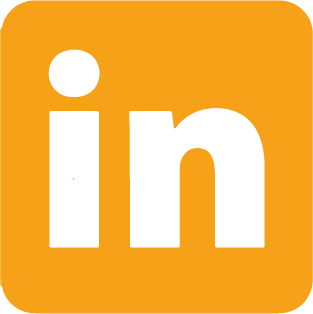 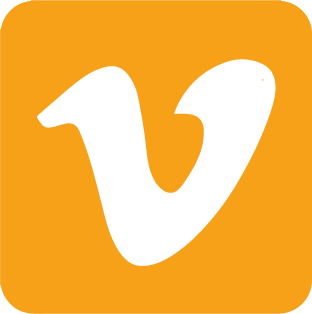 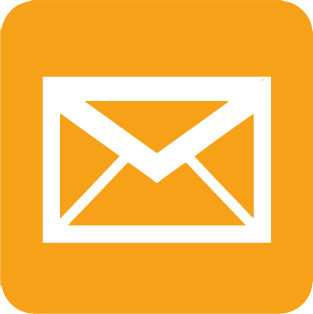 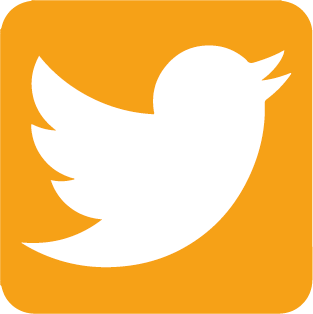 Follow us on Twitter @hccconnectinfo
Watch us on theVimeo ChannelHCC CONNECT
Follow the HCC CONNECTgroup on LinkedIn
Emailfroukje.sosef@cor2ed.com
23